Kingdom:-Straminipila(Water molud)
تضم عدة كائنات مثل Brown and golden alge;ditom اضافة كائنات كانت تعرف سابقا بالفطريات البيضية.تتميز بعدة  مميزات اهمها:-
1-يحتوي الجدار الخلوي على السليلوز والكلوكان
2-الغشاء الداخلي للمايتوكوندريا من النوع الانبوبي بينما في الفطريات الحقيقيه من النوع الصفاحي
3-تحتوي على اجسام كولجي Dictysomeفي حين تكون مختزلة في الفطريات الحقيقية
4-تكون اثناء مرحلة من حياتها ابواغ مسوطة ويكون على الاقل سوط واحد من النوع الريشي tinselومنه اشتق اسم المملكه Straminipila
تضم هذه المملكة ثلاث شعب هي:-
Phylum:-Hyphochytridimycota
اهم ميزة احتواء السبور السابح على سوط واحد من النوع الريشي يرتبط من الجهه الخلفية للسبور
Phylum:-Labyrinthylomycota
اهم ميزة احتواء السبورات السابحة على نوعين من الاسواط ريشي وسوطي ترتبط بطرفي السبور وينتهي السوط السوطي بنهاية مدببه
Phylum :-Oomycota
يحتوي السبور السابح على سوطين يرتبطان من جانبي السبور احدهما ريشي يتجه للامام والاخر سوطي يتجه للخلف
Phylum:-Oomycotaclass:-Oomycetes
يضم هذا الصف عدد كبير من الكائنات كانت تعرف سابقا بالفطريات البيضية تتميز بالصفات الاتية:-
1-يحتوي جدار الخلية على السليلوز والكلوكان
2-تتكاثر لاجنسيا بتكوين سبورات سابحة تتكون داخل علبة sporangiaيكون السبور السابح كلوي الشكل ثنائي الاسواط biflagellateيرتبط السوطان على احد جانبي السبور احدهما قرباجي whiplashيتجهه للخلف والثاني من النوع الريشي tinsel يتجهة للامام واطول من النوع القرباجي
3- التكاثر الجنسي من النوع البيضي Oogamusاذ يتم الاتحاد بين Antheridium وOogonium وينتج عن ذلك سبور سكن مقاوم للظروف غير الملائمة يسمى Oospore
4-تفضل هذه الكائنات العيش في البيئة المائية ،وفي ظروف الرطوبة العلية تنبت السبورانجيا بتكوين اعداد كبيرة من السبورات السابحة اما في ظروف قلة الرطوبة تسلك السبورانجيا سلوك سبور واحد
5-قسم من هذه الكائنات يتكون من خلية واحده والغالبية منها تتكون من خيوط دقيقه hyphaeغير مقسمة بحواجز عرضيه
6-معظمها تعيش بصوره رمية وقسم منه اختياري التطفل Facultative parasite تسبب امراض تعفن البذور وموت البادرات وقسم منها اجبارية التطفل تسبب امراض مهمة اقتصاديا تعرف امراض البياض الزغبي downy mildewو الصدأ الابيض white Rust
يضم صف Oomycetes الرتب الاتية:-
Order:- Saprolegniales
تنتشر افراد هذه الرتبة في المياه العذبة والترب الغدقة وتعيش مترممة على البقايا النباتية والحيوانية والقليل منها يعيش في المياه المالحة ,تتميز افراد هذه الرتبة بكون العلب السبورانجية اسطوانية الشكل لا تختلف كثيرا عن الهايفات ولا تنفصل عن الهايفات عند النضج.تضم هذه الرتبة عائلتين هما:-
Family:-Saprolegniaceae
       genus:-Saprolegnia parasitica
       genus:-Achyla spp      
تتطفل على الاسماك وبيوضها خاصة في احواض التربية
Family:-Leptolegniaceae
  Genus:-Aphanomyces euteches
يسبب تعفن جذور البزاليا  
   genus:-Aphanomyces astaci
يتطفل على الروبيان الاوربي
Order:-Pythiales
تتميز كون العلب السبورانجية كروية الشكل او ليمونية او مفصصه تتكون على حوامل سبورانجية sporangiophoreلا تختلف كثيرا عن الهايفات –معظم افرادها رمية او اختيارية التطفل وتتواجد داخل الخلايا ولا تكون ممصات hastoriaتضم عائلتين هما:-
Family:-Pythiogetonaceae
معظمها تعيش بشكل رمي في المياه والرواسب ولها دور في تحليل الماد العضوية المعقده الموجوده في قاع الانهر .
Family:-pythiaceae
تضم 10 اجناس و200 نوع الا ان من اهم الاجناس هما:-
Genus:-Pythium
اهم ميزه ان السبورات السابحة لا تنطلق من السبورانجيا مباشرة بل يتكون انبوب من السبورانجيا يحمل حوصلة يعبر السايتوبلازم من السبورانجيا الى الحوصلة وتتكون السبورات السابحة في الحوصلة وتنطلق منها.
يضم عدة انواع تسبب امراض تعفن البذور وموت البادرات وتعفن الثمار القريبة من سطح التربة وقسم منها يتطفل على الفطريات الخيطية .من اهم الانواع:-
1-Pythium insidiosum
يتعايش مع الطحالب ويسبب تقرحات لشفاه الخيول والمواشي
2-P.ultmium
3-P.aphanidermatum
 4-P.debaryanum
Genus:-Phytophthora
Phton=plant
Phthora=destroyer
يشبهه الجنس pythiumالا انه يختلف بعدم تكون حوصلة من الحافظة(السبورات تنطلق مباشرتا من العلبة) والهايفات اكثر وضوحا كما ان شكل العلب السبورانجية غالبا ما تكون ليمونية او كمثرية الشكل اكتسب الفطر شهرته كونه احد انواعه مسبب لمرض اللفحة المتاخرة على البطاطا(سبب مجاعة في ايرلندا)
اهم الانواع
Phytophthora  infestans
يسبب مرض اللفحة المتاخرة على البطاطا
Phytophthora  citophthora
يسبب مرض تصمغ اشجار الحمضيات
Phytophthora  parasitica
يسبب تعفن جذور الصلبيات
اعراض الاصابة بالجنس pytiumعلى ثمار الخيار
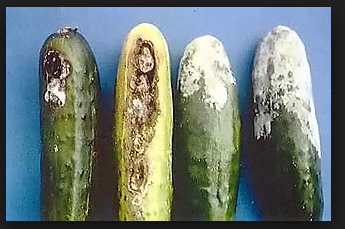 اعراض الاصابة بمرض تصمغ اشجار الحمضيات
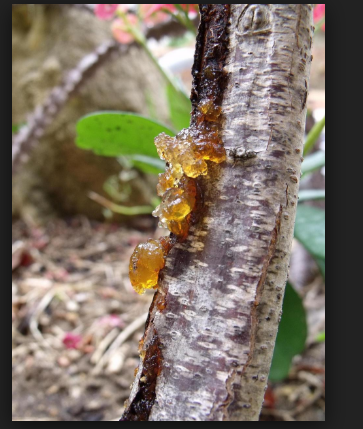 اعراض الاصابة بمرض اللفحة المتاخرة
اعراض تعفن البذور وموت البادرات المتسبب عن pythium
انطلاق السبورات السابحة في phytophthora
دورة حياة الجنس pythium
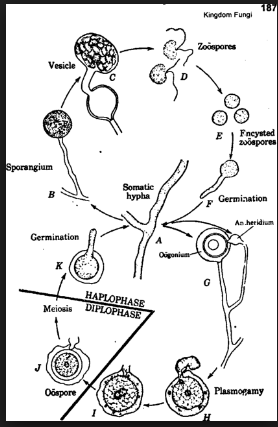 انطلاق السبورات السابحة في pythium
اسئلة حول المحاضرة
س1) ماهي اهم المميزات التي تميز Oomycetesعن الفطريات الحقيقية.

س2)لماذا ندرس هذه الكائنات ضمن مقرر الفطريات على الرغم من كونها ليست فطريات حقيقية.
س3) أذكر اهم فرق بين الPythiumوPhytophthora